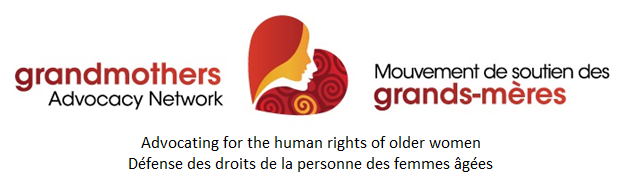 Visiting Your MP
Learning Event May 25, 2023


https://grandmothersadvocacy.org/ 
info@grandmothersadvocacy.org
Before the Visit
Do some research on your MP by checking their parliamentary website, and their Facebook and Twitter accounts. 
Know if they hold any official titles or fill official roles such as Parliamentary Secretary. 
Know which committees they sit on.
Explore their most recent work in the current session of Parliament. (Their interventions in the Chamber and in committee are posted on their parliamentary website.)
Check out any newsletters they send to constituents.
Before the Visit continued...
Do some research on the issue. 
Be ready to explain briefly who GRAN is and what we do. 
Review recent GRAN Updates. 
Check out the GRAN website for campaign backgrounders and other relevant information.
Check websites of our partners for more information.
Ask another GRAN or a member of a like-minded CSO, preferably also from your riding, to accompany you. 
Decide who is going to do what.
Before the Visit continued…
Request the meeting. 
Send an email to the main MP account and cc the constituency assistant account:
Firstname.lastname@parl.gc.ca  
Firstname.lastname.c1@parl.gc.ca  
If you are writing to a cabinet minister, use the departmental email address.
Ask for a meeting to introduce yourself if you’ve not yet met your MP and say what you want to meet about.
Include your residential address and postal code.
Once the meeting is set, confirm with the office staff how much time you will have for the visit.
The Visit: 1/3 - 1/3 - 1/3
First 10 Minutes – The Issue
Hook into the issue with a clear and concise message. 
Tell why the message is important to you and to GRAN. 
Tell a story. 
Do not overwhelm the MP with data. Tell them you will provide an information sheet that they can read later.
The Visit continued…
Second 10 minutes – Engage the MP in Conversation 
Be prepared with a set of questions to ask the MP.
Give the MP time for questions and clarifications. 
Try to connect to MP’s issues and concerns. 
Stay calm.
The Visit continued…
Final 10 minutes - The Ask 
The “ask” could be for a letter to be written to another MP, for a member statement in the House, or for support of a Bill coming before the House. 
How can we move forward and work together on this issue?
Summarize what you’ve heard the MP is going to do.
Thank the MP for listening to your concerns and, if appropriate, for the actions they have agreed to take.
Remember to give your MP the GRAN info sheet before you leave.
After the Visit
Congratulate yourself! 
Write a thank you note to your MP summarizing outcome of meeting.
Notify GRAN at info@grandmothersadvocacy.org and also your regional leader. 
Follow your MP on twitter. 


https://grandmothersadvocacy.org/ 
info@grandmothersadvocacy.org
May 2023
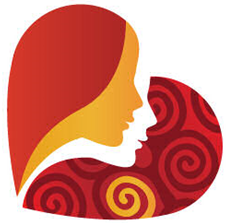